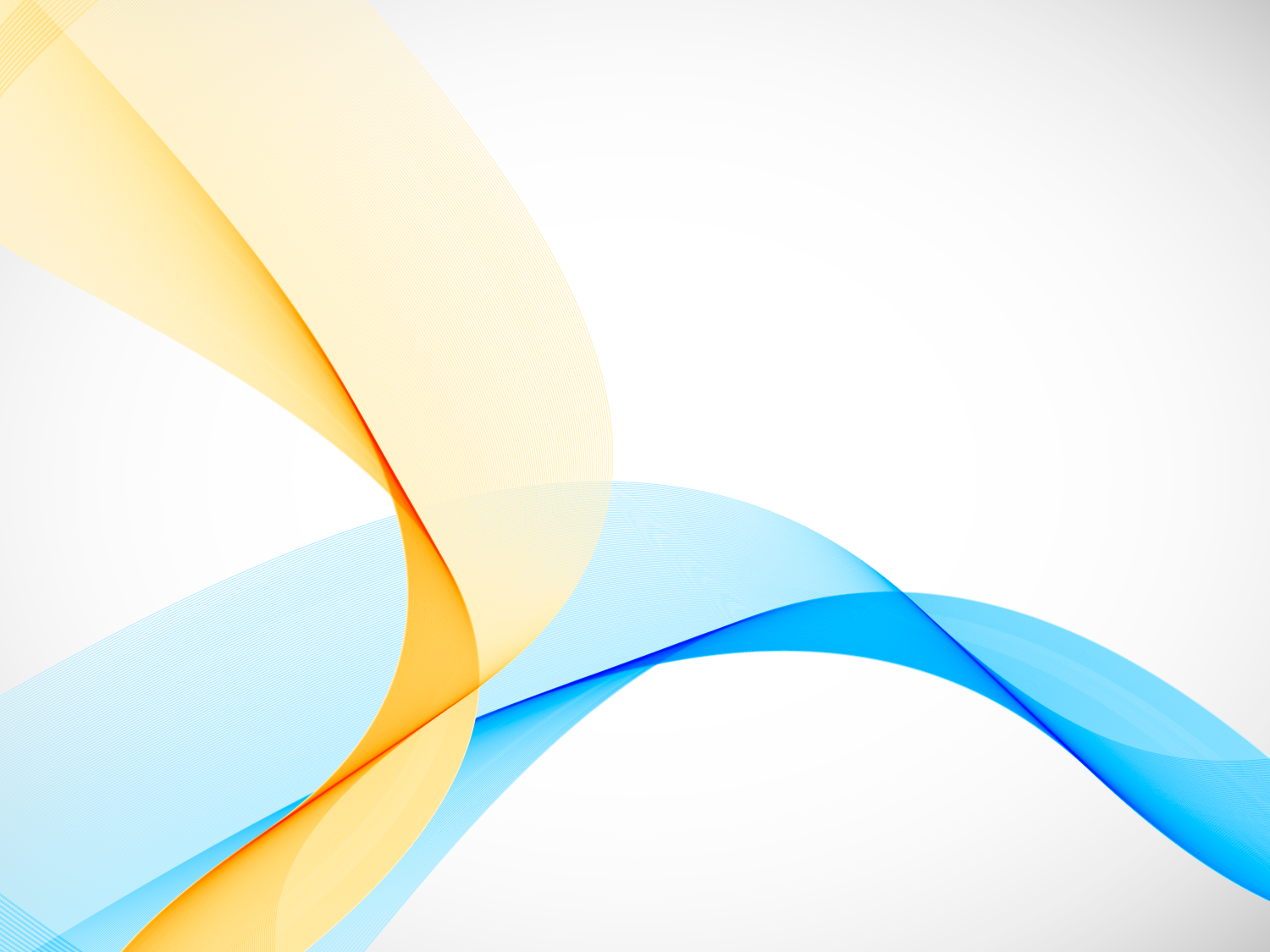 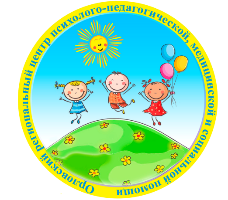 Статистическое исследование информированности подростков об экстремизме и терроризме
БУ ОО «Орловский региональный центр психолого-педагогической, медицинской и социальной помощи»
педагог-психолог
Трухина А.А.
Орел, 2022г.